Alternate Patterns of Inheritance
Extensions Of Mendel’s Ideas
Not everything in genetics is as clear cut as Mendel’s idea of dominance.  Many traits are controlled by several other types of inheritance patterns.
Incomplete Dominance
Blending
neither trait is dominant so both are partially expressed
Red flower X White flower = pink
Different Rules: 
	Key: Use a capital Letter to represent the characteristic
	    Use a capital letter superscript to represent the trait
	CR = Red
	CW = White
Red X white




Genotypic:
Phenotypic:
Red X white




Genotypic: 4:0
Phenotypic: 4:0
CR
CR
CRCW
CRCW
CW
CW
CRCW
CRCW
Cross Pink with Pink





Genotypic: 

Phenotypic:
Cross Pink with Pink





Genotypic: 1:2:1

Phenotypic: 1:2:1
CR
CW
CRCW
CRCR
CR
CRCW
CWCW
CW
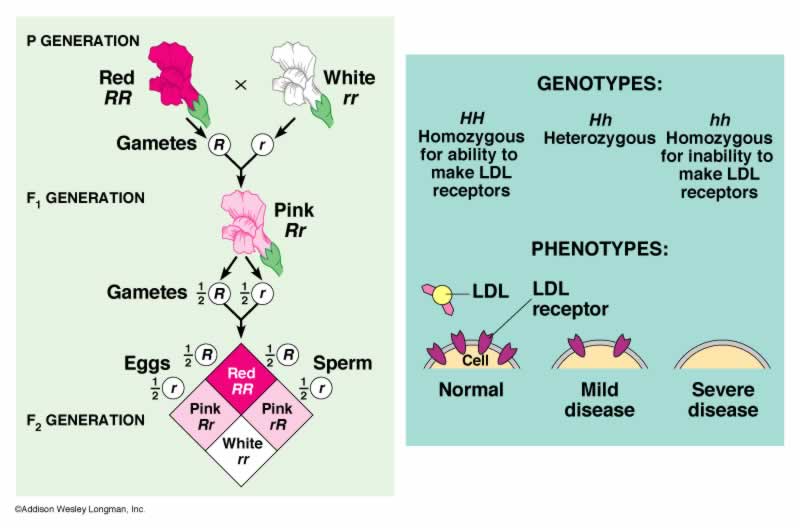 Codominance
Both traits are equally expressed and DISTINGUISHABLE
Ex: Roan Cattle
Red Bull x White Cow
ROAN Offspring
looking closely at the fur = #’s of red hairs and white hairs
KEY: 
	Function the same way as incomplete dominance
	CR = red
	CW = white
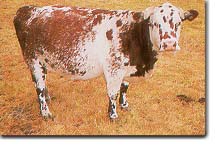 Codominance Crosses
Crosses 
Red with White








Genotypic:

Phenotypic:
Codominance Crosses
Crosses 
Red with White








Genotypic: 4:0

Phenotypic: 4:0
CR
CR
CW
CRCW
CRCW
CW
CRCW
CRCW
Codominance Crosses
Crosses 
Roan with Roan








Genotypic:

Phenotypic:
Codominance Crosses
Crosses 
Roan with Roan








Genotypic: 1:2:1

Phenotypic: 1:2:1
CR
CW
CR
CRCR
CRCW
CRCW
CW
CWCW
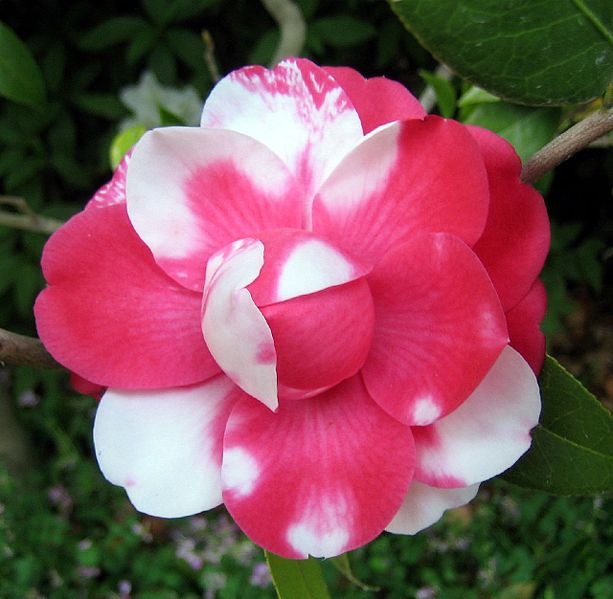 Multiple Alleles
instead of just two possibilities, there are more
gives multiple factors to consider:
which alleles are dominant?
which are codominant?
which are incomplete?
Ex: Rabbit Fur – one of four genes
Full color dominant over chinchilla
Chinchilla dominant over Himalayan
Himalayan dominant over Albino
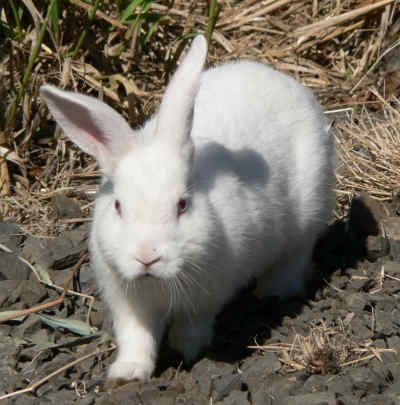 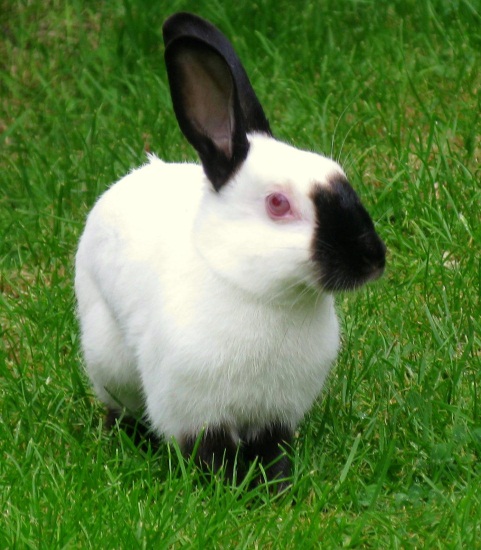 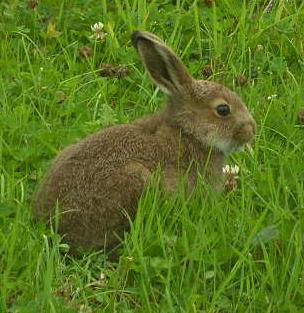 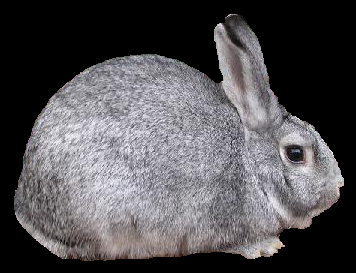 Key for Multiple Allele Problems
Large Letter for characteristic
Superscript for traits - only lower case is the most recessive
Full color - CF
Chinchilla - CCh
Himalayan - CH
Albino - c
Cross a heterozygous full/chinchilla with a heterozygous Himalayan/albino
Genotypic: 
Phenotypic:
Cross a heterozygous full/chinchilla with a heterozygous Himalayan/albino
CFCCh  x CHc
CF
CCh
CFCH
CH
CChCH
CF c
CCh c
c
Genotypic: 1:1:1:1 
Phenotypic: 2:2
Rabbit Fur Mutations
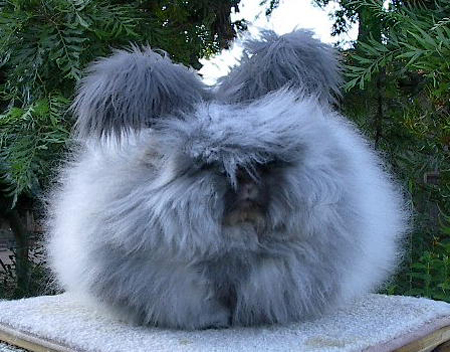 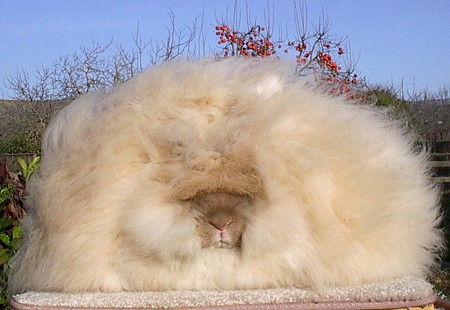 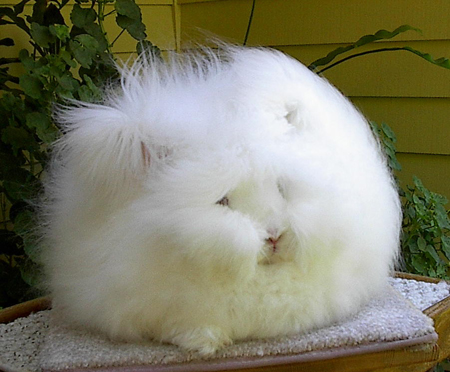 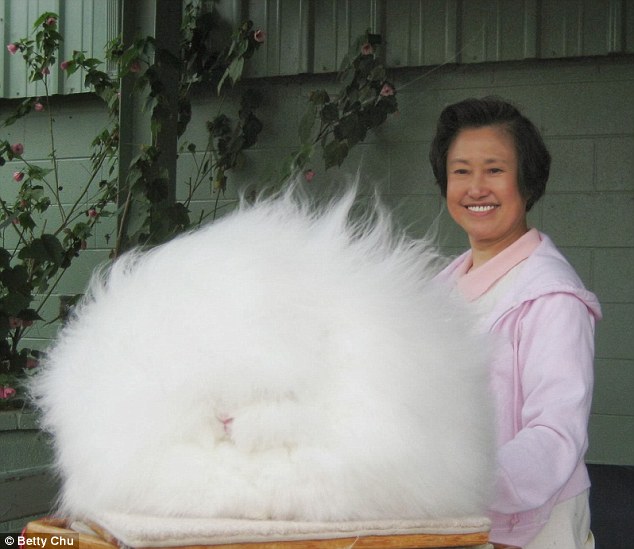 HUMAN BLOOD TYPE
Multiple Alleles and Codominance
Importance: Matching Donors and Recipients - Immunoglobin Responses
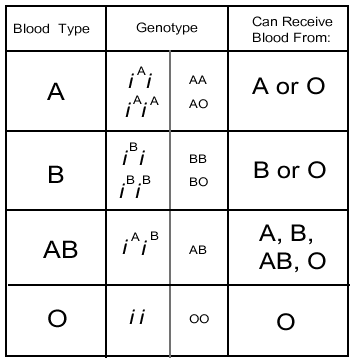 IAi
IAIA
AO
AA
Universal Acceptor
IBi
IBIB
BO
BB
IAIB
AB
Universal Donor
OO
Blood Type Interaction
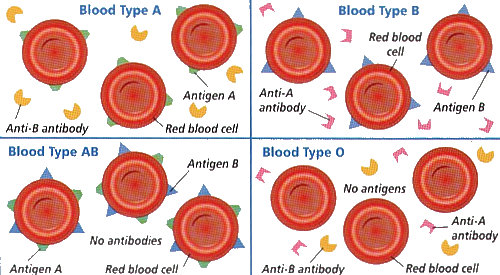 Cross I: A man with AB blood has a child with a woman who is type O. 

Cross II: A man who is type A has a child with a woman who is type B. If their child is type O, what are the genotypes of the parents?
Blood Type: + or -
Blood type is “+” or “-” based on a second surface protein called the Rhesus factor or the Rh factor.
If the factor is present the person is “+” – this occurs in about 85% of the population
If the factor is absent (recessive), the person is “-”. 
If an Rh- person receives blood from an Rh+ person then nothing will generally happen – the first time. The Rh- person will then develop “anti Rh” proteins”. If exposed to Rh+ blood again, the anti Rh proteins will cause the Rh+ blood to agglutinate (clump).
Epistasis: One gene at a different locus (location) alters the expression of another gene
	Mice Coloration: 
	Black dominant over brown
		BB, Bb  black
		bb  brown 
	HOWEVER: 
		Also dependent upon the gene for color
		Color dominant over colorless
		CC, Cc  color will be deposited in the hair follicle
		cc  no color despite BB, Bb, or bb 
 			- results in an albino
Determine Colors:
		BbCc:
		BBcc:
		bbCC:
		bbcc:
Determine Colors:
		BbCc: black
		BBcc: albino
		bbCC: brown
		bbcc: albino
Cross heterozygous male with a heterozygous female (not 9:3:3:1)
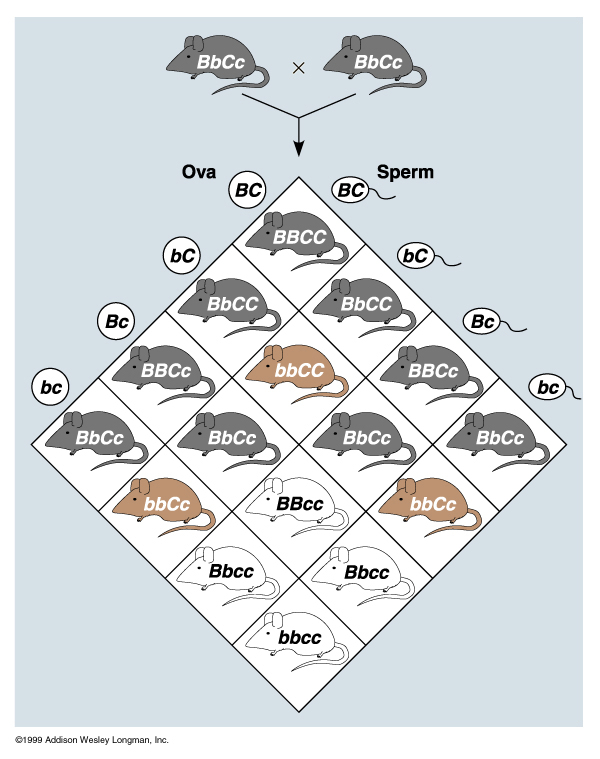 Polygenic Traits: one characteristic is controlled by the cumulative effect of many genes
	Ex: Human height, eye color, and skin color - each controlled by at least three gene pairs
	T - tallness
	t - shortness
	TTTttt - medium height
	TtTtTt - medium height
	TTTTTT - tall
	tttttt- short
	TtTtTt x TtTtTt - result in many different combinations
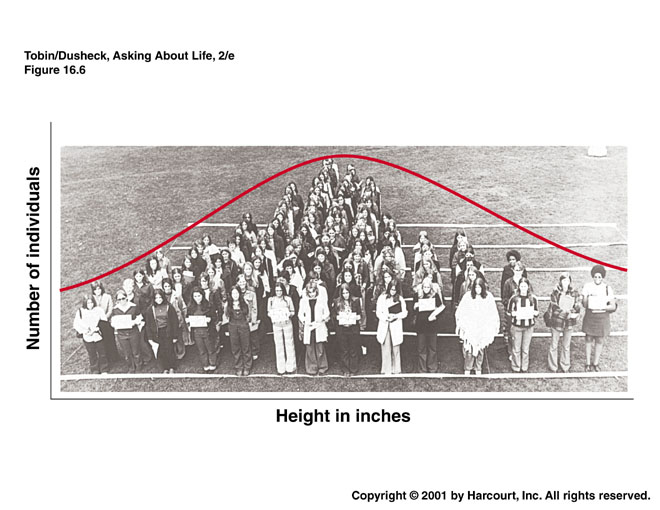 Human Skin Pigmentation
same basic process 
	- gene codes for activity of melanocytes
	- all humans have the same number of pigment producing cells in their skin
	- the level of activity determines skin coloration
	- enhanced by exposure to UV light
	- protection against FURTHER UV damage
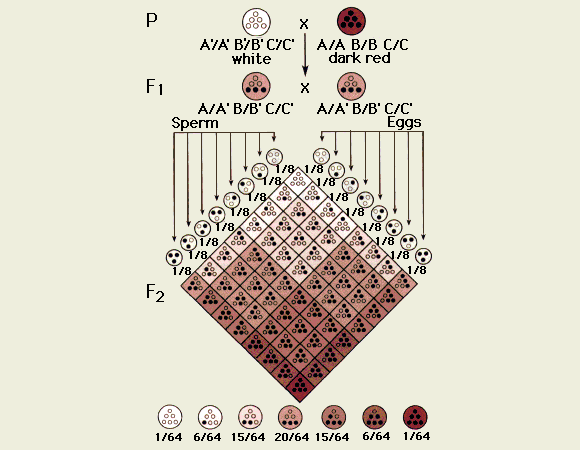 Environmental Impact on Phenotype
Environmental Conditions affect the expression of the phenotype.
Hydrangeas: Certain types have blue or pink flowers based on the pH of the soil	Blue flowers in acidic soil	Pink flowers in basic soil 
	Change the soil pH = Change the flower color
ACID	(AlSO4)			 Neutral	  BASE (Lime Dust)
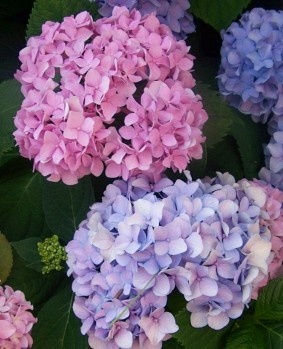 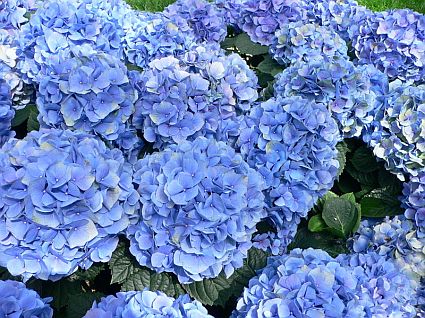 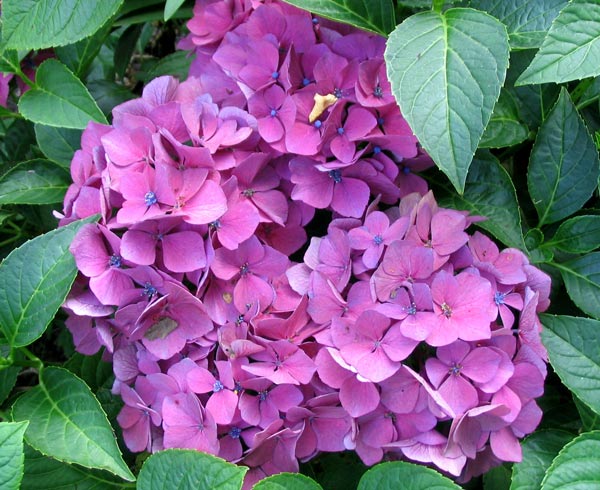 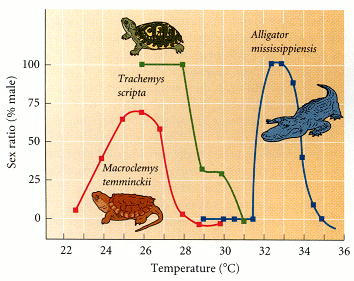